From IPCC  2007:  What observations tell us?
Changes in the atmosphere
Carbon dioxide, methane, and nitrous oxide have increased markedly as a result of human activities since 1750; exceed pre-industrial values.
The amount of carbon dioxide in the atmosphere in 2005 (379 ppm)
The amount of methane in the atmosphere in 2005 (1774 ppb)
The primary source of the increase in carbon dioxide is fossil fuel use; land-use changes also make a contribution.
The primary source of the increase in methane is very likely to be a combination of human agricultural activities and fossil fuel use. 
Nitrous oxide concentrations have risen from a pre-industrial value of 270 ppb to a 2005 value of 319 ppb.
2
From IPCC 2013:  What observations tell us?
Changes in the atmosphere
Carbon dioxide, methane, and nitrous oxide have increased markedly as a result of human activities since 1750; exceed pre-industrial values.
The amount of carbon dioxide in the atmosphere in 2011 was (390 ppm); this is 40% greater than in 1750
The amount of methane (CH4) was 1803.2 ppb in the atmosphere in 2011, this is 150% greater than before 1750.
The primary source of the increase in carbon dioxide is fossil fuel use; land-use changes also make a contribution.
The primary source of the increase in methane is very likely to be a combination of human agricultural activities and fossil fuel use. 
Nitrous oxide concentrations have risen from a pre-industrial value of 270 ppb to a 2011 value of 324.2 ppb.
3
Warming of the planet (IPCC 2007)
Cold days, cold nights, and frost events have become less frequent. Hot days, hot nights, and heat waves have become more frequent.  
Eleven of the twelve years in the period (1995–2006) rank among the top 12 warmest years in the instrumental record (since 1880).
Warming in the last 100 years has caused about a 0.74 °C increase in global average temperature. This is up from the 0.6 °C increase in the 100 years prior to the Third Assessment Report.
Observations since 1961 show that the ocean has been absorbing more than 80% of the heat added to the climate system, and that ocean temperatures have increased to depths of at least 3000 m (9800 ft).
Average Arctic temperatures increased at almost twice the global average rate in the past 100 years.
4
Warming of the planet (IPCC 2013)
It is certain that Global Mean Surface Temperature has increased since the late 19th century. Each of the past three decades has been significantly warmer than all the previous decades in the instrumental record, and the first decade of the 21st century has been the warmest. The global combined land and ocean surface temperature data show an increase of about 0.89°C over the period 1901–2012 and about 0.72°C over the period 1951–2012 when described by a linear trend.
Despite the robust multi-decadal timescale warming, there exists substantial multi-annual variability in the rate of warming with several periods exhibiting almost no linear trend.
5
The rate of warming over 1998–2012 (0.05°C  per decade) is smaller than the trend since 1951 (0.12°C  per decade). 
Several independently analyzed data records of global and regional Land-Surface Air Temperature (LSAT) obtained from station observations are in broad agreement that LSAT has increased. 
Sea Surface Temperatures (SSTs) have also increased. Inter-comparisons of new SST data obtained by different  methods,  have resulted in better understanding of uncertainties and biases in the records.
6
Warming of the planet (IPCC 2013) - Extremes
It is very likely that the numbers of cold days and nights have decreased and the numbers of warm days and nights have increased globally since about 1950. 
There is only medium confidence that the length and frequency of warm spells, including heat waves, has increased since the middle of the 20th century mostly due to lack of data or studies in Africa and South America. 
However, it is likely that Heat wave frequency has increased during this period in large parts of Europe, Asia and Australia.
7
Warming of the planet (IPCC 2013) - Precipitation

It is likely that since about 1950 the number of heavy precipitation events over land has increased in more regions than it has decreased. Regional trends vary but confidence is highest for central North America with very likely trends towards heavier precipitation events. 
Confidence is low for a global-scale observed trend in drought or dryness (lack of rainfall) since the middle of the 20th century, due to lack of direct observations, methodological uncertainties and geographical inconsistencies in the trends.
 Based on updated studies, AR4 conclusions regarding global increasing trends in drought since the 1970s were probably overstated. However, this masks important regional changes.
8
Warming of the planet (IPCC 2013) – Tropical cyclones
Confidence remains low for long-term (centennial) changes in tropical cyclone activity, after
accounting for past changes in observing capabilities. However, it is virtually certain that the frequency and intensity of the strongest tropical cyclones in the North Atlantic has increased since the 1970s. 
Confidence in large scale trends in storminess or storminess proxies over the last century is low due to inconsistencies between studies or lack of long-term data in some parts of the world (particularly in the Southern Hemisphere). 
Because of insufficient  data confidence is also low for trends in small-scale severe weather events such as hail or thunderstorms.
9
Hurricanes (IPCC 2007)
There has been an increase in hurricane intensity in the North Atlantic since the 1970s, and that increase correlates with increases in sea surface temperature.
The observed increase in hurricane intensity is larger than climate models predict for the sea surface temperature changes we have experienced.
There is no clear trend in the number of hurricanes.
Other regions appear to have experienced increased hurricane intensity as well, but there are concerns about the quality of data in these other regions.
It is more likely than not (>50%) that there has been some human contribution to the increases in hurricane intensity.
10
Antarctic sea ice shows no significant overall trend, consistent with a lack of warming in that region. 
Average Arctic temperatures increased at almost twice the global average rate in the past 100 years.
Observations since 1961 show that the ocean has been absorbing more than 80% of the heat added to the climate system, and that ocean temperatures have increased to depths of at least 3000 m (9800 ft).
11
Ice, snow, permafrost, rain, and the oceans  
 Increases in wind intensity, decline of permafrost coverage, and increases of both drought and heavy precipitation events.  
Mountain glaciers and snow cover have declined on average in both hemispheres.
Losses from the land-based ice sheets of Greenland and Antarctica have very likely (>90%) contributed to sea level rise between 1993 and 2003.
Ocean warming causes seawater to expand, which contributes to sea level rising.
Snow cover is sensitive to changes in temperature, particularly during the spring, when snow starts to melt. Spring snow cover has shrunk across the NH since the 1950s. 
Substantial losses in Arctic sea ice have been observed since satellite records began, particularly at the time of the mimimum extent, which occurs in September at the end of the annual melt season.
12
AOSC123: Lecture # 14,  March  24, 2014
Lecture 13:
Climate models (GCMs)
How can we predict change in climate?
The IPCC framework
From IPCC Working Group I: Observations: Atmosphere and Surface
Today:
Use of Climate Models for prediction of various IPCC scenarios
Few basic concepts:
Climate sensitivity
Radiative forcing
What are aerosols?  Why are they important ?
Estimation of Atmospheric CO2 Concentrations for Various Emission Models
CMIP5 - Coupled Model Inter-comparison Project Phase 5
Selected results from CMIP5 on projected changes in surface temperature
Better satellite sensors and ground-based sun-photometer networks, along with improved retrieval methods and methodological inter-comparisons allow assessment of regional AOD trends since about 1995.
AOD sun photometer measurements starting in 1986 at two stations in northern Germany corroborate the long-term decline of AOD in Europe.
14
Multi-decadal records  over Japan   indicate an AOD increase until the mid-1980s, followed by an AOD decrease until the late 1990s and almost constant AOD in the 2000s.  
Similar  multi-decadal trends have been observed for urban-industrial regions of Europe and North America  and were linked to successful measures to reduce sulphate emissions since the mid-1980s.
15
Based on satellite and surface-based remote sensing it is very likely that AOD has decreased over Europe and the eastern USA since the mid 1990s and increased over eastern and southern Asia since 2000. 
In the 2000s dust-related AOD has been increasing over the Arabian Peninsula and decreasing over the North Atlantic Ocean. 
Aerosol trends over other regions are less strong or not significant during this period due to relative strong inter-annual variability. Overall, confidence in satellite based global average AOD trends is low.
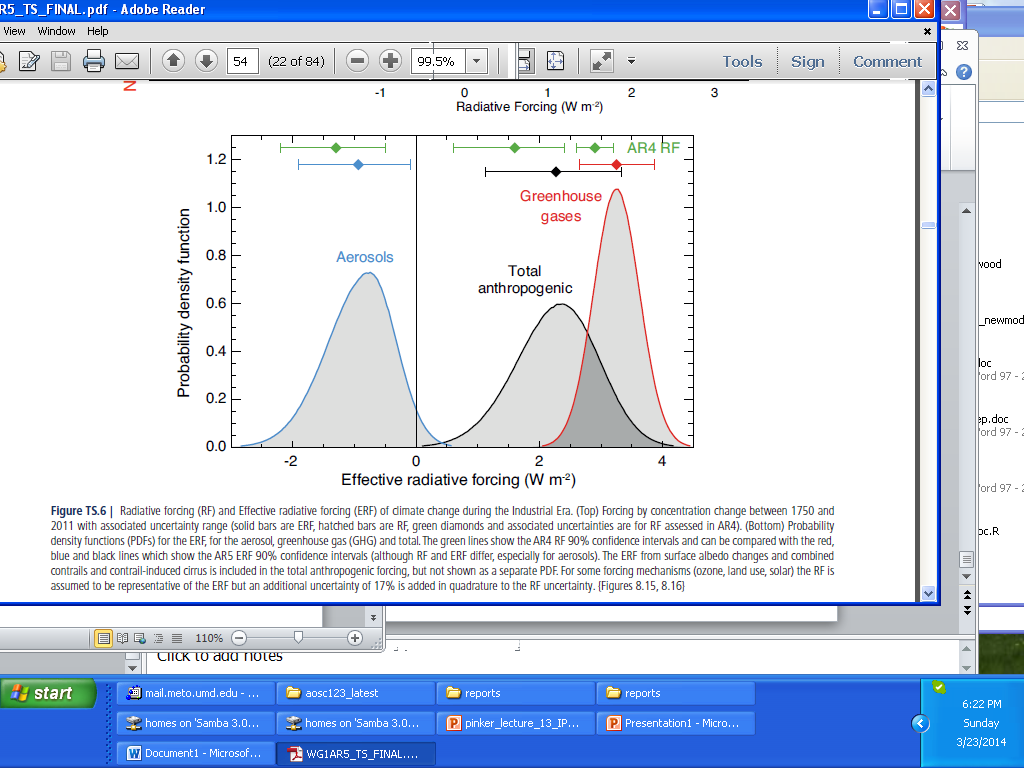 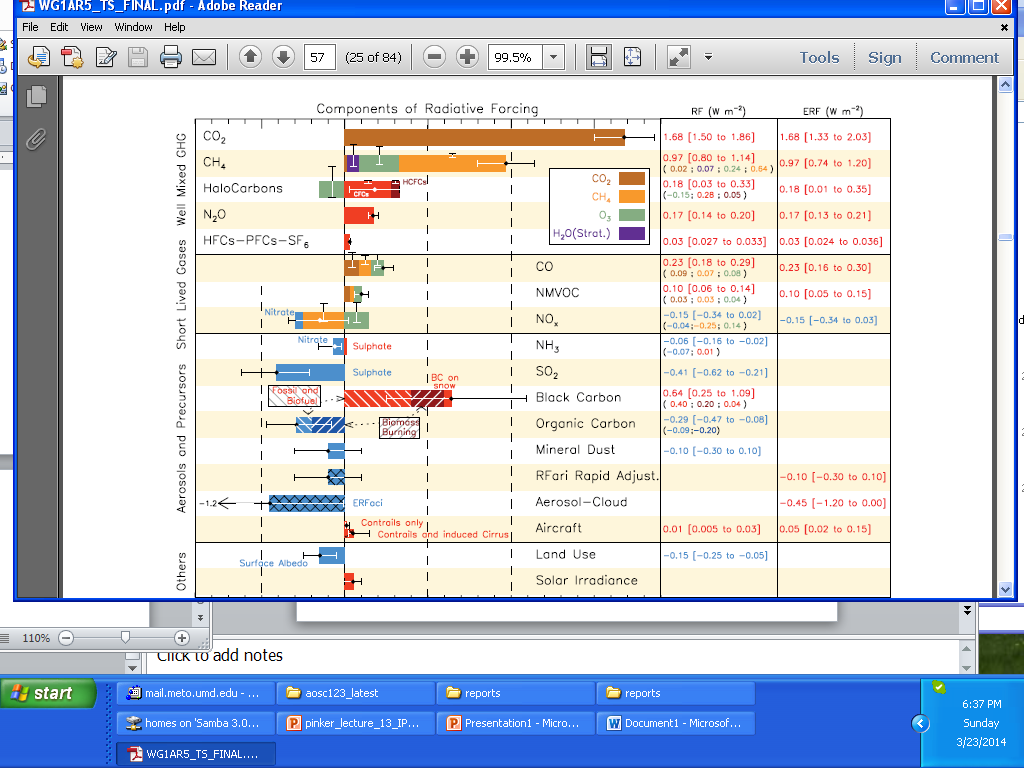 Figure TS.7 | Radiative forcing (RF) of climate change during the Industrial Era shown by emitted components from 1750 to 2011. The horizontal bars indicate the overall uncer­tainty, while the vertical bars are for the individual components (vertical bar lengths proportional to the relative uncertainty, with a total length equal to the bar width for a ±50% uncertainty). Best estimates for the totals and individual components (from left to right) of the response are given in the right column. Values are RF except for the effective radiative forcing (ERF) due to aerosol–cloud interactions (ERFaci) and rapid adjustment associated with the RF due to aerosol-radiation interaction (RFari Rapid Adjust.). Note that the total RF due to aerosol-radiation interaction (–0.35 Wm–2) is slightly different from the sum of the RF of the individual components (–0.33 Wm–2). The total RF due to aerosol-radiation interaction is the basis for Figure SPM.5. Secondary organic aerosol has not been included since the formation depends on a variety of factors not currently sufficiently quantified. The ERF of contrails includes contrail induced cirrus. Combining ERFaci –0.45 [–1.2 to 0.0] Wm–2 and rapid adjustment of ari –0.1 [–0.3 to +0.1] Wm–2 results in an integrated component of adjustment due to aerosols of –0.55 [–1.33 to –0.06] Wm–2. CFCs = chlorofluorocarbons, HCFCs = hydrochlorofluorocarbons, HFCs = hydrofluorocarbons, PFCs = perfluorocarbons, NMVOC = Non-Methane Volatile Organic Compounds, BC = black carbon. Further detail regarding the related Figure SPM.5 is given in the TS Supplementary Material. {Figure 8.17}
WORKING GROUP I CONTRIBUTION TO THE IPCC FIFTH ASSESSMENT REPORT
CLIMATE CHANGE 2013: THE PHYSICAL SCIENCE BASIS
Final Draft Underlying Scientific-Technical Assessment
2.3.3 Changes in Surface Radiation Budget 
2.3.3.1 Surface Solar Radiation 
Final Draft (7 June 2013) Chapter 2 IPCC WGI Fifth Assessment Report 
Globally complete satellite estimates are available since the early 1980s (Hatzianastassiou et al., 2005; Pinker et al., 2005; Hinkelman et al., 2009). Since satellites do not directly measure the surface fluxes, they have to be inferred from measurable top-of-atmosphere signals using empirical or physical models to remove atmospheric perturbations. Available satellite-derived products qualitatively agree on a brightening from the mid-1980s to 2000 averaged globally as well as over oceans, on the order of 2–3 W m–2 per decade (Hatzianastassiou et al., 2005; Pinker et al., 2005; Hinkelman et al., 2009).
20
How can we predict change in climate?
Used are the most sophisticated climate models developed by several institutions in various countries as a tool to do such predictions.
These models are run with prescribed scenarios of possible changes in various atmospheric inputs.
The Intergovernmental Panel on Climate Change (IPCC) is charged with overseeing the conduct of the various experiments.
21
The Intergovernmental Panel on Climate Change (IPCC) is the leading international body for the assessment of climate change. 
It was established by the United Nations Environment Programme (UNEP) and the World Meteorological Organization (WMO) in 1988 to provide the world with a clear scientific view on the current state of knowledge in climate change and its potential environmental and socio-economic impacts. In the same year, the UN General Assembly endorsed the action by WMO and UNEP in jointly establishing the IPCC.
22
The IPCC is a scientific body under the auspices of the United Nations (UN). It reviews and assesses the most recent scientific, technical and socio-economic information produced worldwide relevant to the understanding of climate change. It does not conduct any research nor does it monitor climate related data or parameters. 

Thousands of scientists from all over the world contribute to the work of the IPCC on a voluntary basis. Review is an essential part of the IPCC process, to ensure an objective and complete assessment of current information. IPCC aims to reflect a range of views and expertise.
23
The Secretariat coordinates all the IPCC work and liaises with Governments.

It is supported by WMO and UNEP and hosted at WMO headquarters in Geneva

The IPCC is the pre-eminent international scientific organization whose purpose is to provide a “consensus” scientific view on global warming.

At the end of 2007 the IPCC was awarded the Nobel Peace Prize.
24
Climate Change 2013: Report Overview
Working Group I Report: The Physical Science Basis.
Working Group II Report: Impacts, Adaptation and Vulnerability.
Working Group III Report : Mitigation of Climate Change .
 Task Force on Greenhouse Gas Inventories
The Synthesis Report (SYR): Summary for Policymakers (SPM)
25
From IPCC  2007:  What observations tell us?
Changes in the atmosphere
Carbon dioxide, methane, and nitrous oxide have increased markedly as a result of human activities since 1750; exceed pre-industrial values.
The amount of carbon dioxide in the atmosphere in 2005 (379 ppm)
The amount of methane in the atmosphere in 2005 (1774 ppb)
The primary source of the increase in carbon dioxide is fossil fuel use; land-use changes also make a contribution.
The primary source of the increase in methane is very likely to be a combination of human agricultural activities and fossil fuel use. 
Nitrous oxide concentrations have risen from a pre-industrial value of 270 ppb to a 2005 value of 319 ppb.
26
From IPCC 2013:  What observations tell us?
Changes in the atmosphere
Carbon dioxide, methane, and nitrous oxide have increased markedly as a result of human activities since 1750; exceed pre-industrial values.
The amount of carbon dioxide in the atmosphere in 2011 was (390 ppm); this is 40% greater than in 1750
The amount of methane (CH4) was 1803.2 ppb in the atmosphere in 2011, this is 150% greater than before 1750.
The primary source of the increase in carbon dioxide is fossil fuel use; land-use changes also make a contribution.
The primary source of the increase in methane is very likely to be a combination of human agricultural activities and fossil fuel use. 
Nitrous oxide concentrations have risen from a pre-industrial value of 270 ppb to a 2011 value of 324.2 ppb.
27
Warming of the planet (IPCC 2007)
Cold days, cold nights, and frost events have become less frequent. Hot days, hot nights, and heat waves have become more frequent.  
Eleven of the twelve years in the period (1995–2006) rank among the top 12 warmest years in the instrumental record (since 1880).
Warming in the last 100 years has caused about a 0.74 °C increase in global average temperature. This is up from the 0.6 °C increase in the 100 years prior to the Third Assessment Report.
Observations since 1961 show that the ocean has been absorbing more than 80% of the heat added to the climate system, and that ocean temperatures have increased to depths of at least 3000 m (9800 ft).
Average Arctic temperatures increased at almost twice the global average rate in the past 100 years.
28
Warming of the planet (IPCC 2013)
It is certain that Global Mean Surface Temperature has increased since the late 19th century. Each of the past three decades has been significantly warmer than all the previous decades in the instrumental record, and the first decade of the 21st century has been the warmest. The global combined land and ocean surface temperature data show an increase of about 0.89°C over the period 1901–2012 and about 0.72°C over the period 1951–2012 when described by a linear trend.
Despite the robust multi-decadal timescale warming, there exists substantial multi-annual variability in the rate of warming with several periods exhibiting almost no linear trend.
29
The rate of warming over 1998–2012 (0.05°C  per decade) is smaller than the trend since 1951 (0.12°C  per decade). 
Several independently analyzed data records of global and regional Land-Surface Air Temperature (LSAT) obtained from station observations are in broad agreement that LSAT has increased. 
Sea Surface Temperatures (SSTs) have also increased. Inter-comparisons of new SST data obtained by different  methods,  have resulted in better understanding of uncertainties and biases in the records.
30
Warming of the planet (IPCC 2013) - Extremes
It is very likely that the numbers of cold days and nights have decreased and the numbers of warm days and nights have increased globally since about 1950. 
There is only medium confidence that the length and frequency of warm spells, including heat waves, has increased since the middle of the 20th century mostly due to lack of data or studies in Africa and South America. 
However, it is likely that Heat wave frequency has increased during this period in large parts of Europe, Asia and Australia.
31
Warming of the planet (IPCC 2013) - Precipitation

It is likely that since about 1950 the number of heavy precipitation events over land has increased in more regions than it has decreased. Regional trends vary but confidence is highest for central North America with very likely trends towards heavier precipitation events. 
Confidence is low for a global-scale observed trend in drought or dryness (lack of rainfall) since the middle of the 20th century, due to lack of direct observations, methodological uncertainties and geographical inconsistencies in the trends.
 Based on updated studies, AR4 conclusions regarding global increasing trends in drought since the 1970s were probably overstated. However, this masks important regional changes.
32
Warming of the planet (IPCC 2013) – Tropical cyclones
Confidence remains low for long-term (centennial) changes in tropical cyclone activity, after
accounting for past changes in observing capabilities. However, it is virtually certain that the frequency and intensity of the strongest tropical cyclones in the North Atlantic has increased since the 1970s. 
Confidence in large scale trends in storminess or storminess proxies over the last century is low due to inconsistencies between studies or lack of long-term data in some parts of the world (particularly in the Southern Hemisphere). 
Because of insufficient  data confidence is also low for trends in small-scale severe weather events such as hail or thunderstorms.
33
Hurricanes (IPCC 2007)
There has been an increase in hurricane intensity in the North Atlantic since the 1970s, and that increase correlates with increases in sea surface temperature.
The observed increase in hurricane intensity is larger than climate models predict for the sea surface temperature changes we have experienced.
There is no clear trend in the number of hurricanes.
Other regions appear to have experienced increased hurricane intensity as well, but there are concerns about the quality of data in these other regions.
It is more likely than not (>50%) that there has been some human contribution to the increases in hurricane intensity.
34
Antarctic sea ice shows no significant overall trend, consistent with a lack of warming in that region. 
Average Arctic temperatures increased at almost twice the global average rate in the past 100 years.
Observations since 1961 show that the ocean has been absorbing more than 80% of the heat added to the climate system, and that ocean temperatures have increased to depths of at least 3000 m (9800 ft).
35
Ice, snow, permafrost, rain, and the oceans  
 Increases in wind intensity, decline of permafrost coverage, and increases of both drought and heavy precipitation events.  
Mountain glaciers and snow cover have declined on average in both hemispheres.
Losses from the land-based ice sheets of Greenland and Antarctica have very likely (>90%) contributed to sea level rise between 1993 and 2003.
Ocean warming causes seawater to expand, which contributes to sea level rising.
Snow cover is sensitive to changes in temperature, particularly during the spring, when snow starts to melt. Spring snow cover has shrunk across the NH since the 1950s. 
Substantial losses in Arctic sea ice have been observed since satellite records began, particularly at the time of the mimimum extent, which occurs in September at the end of the annual melt season.
36
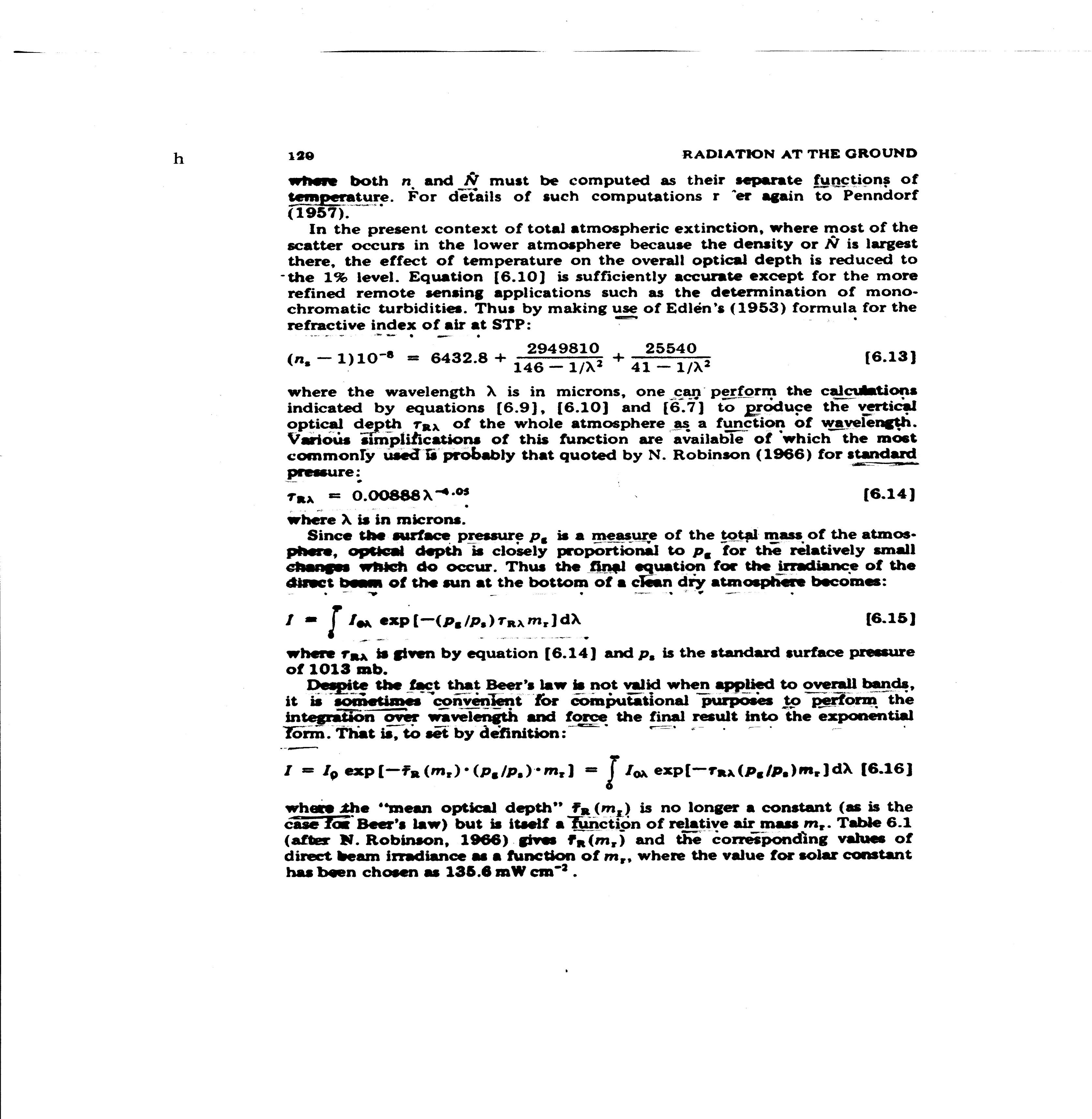 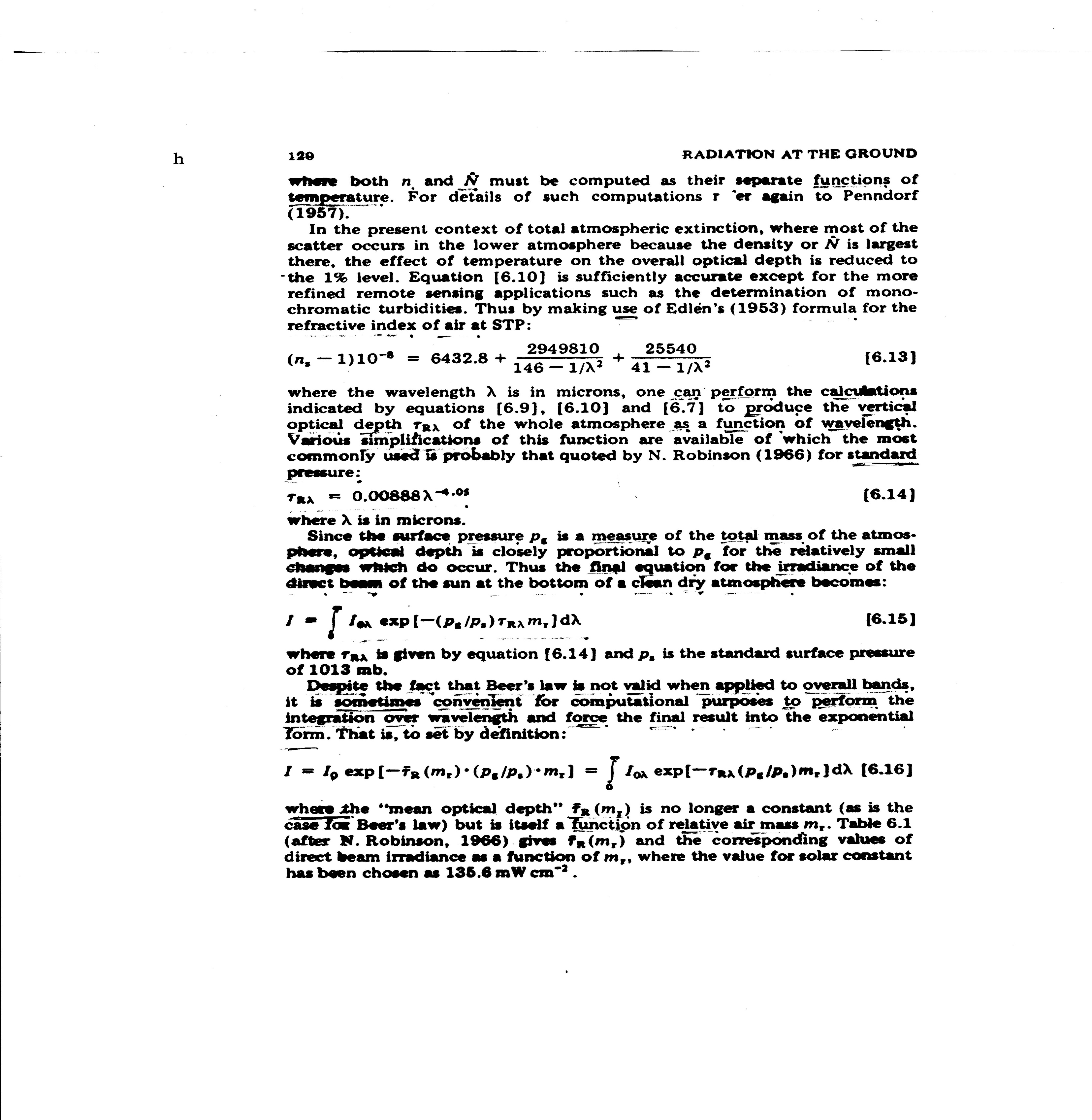 Mie scattering: 

For large particle to wavelength ratio. The larger the particle, the more forward scattering is.
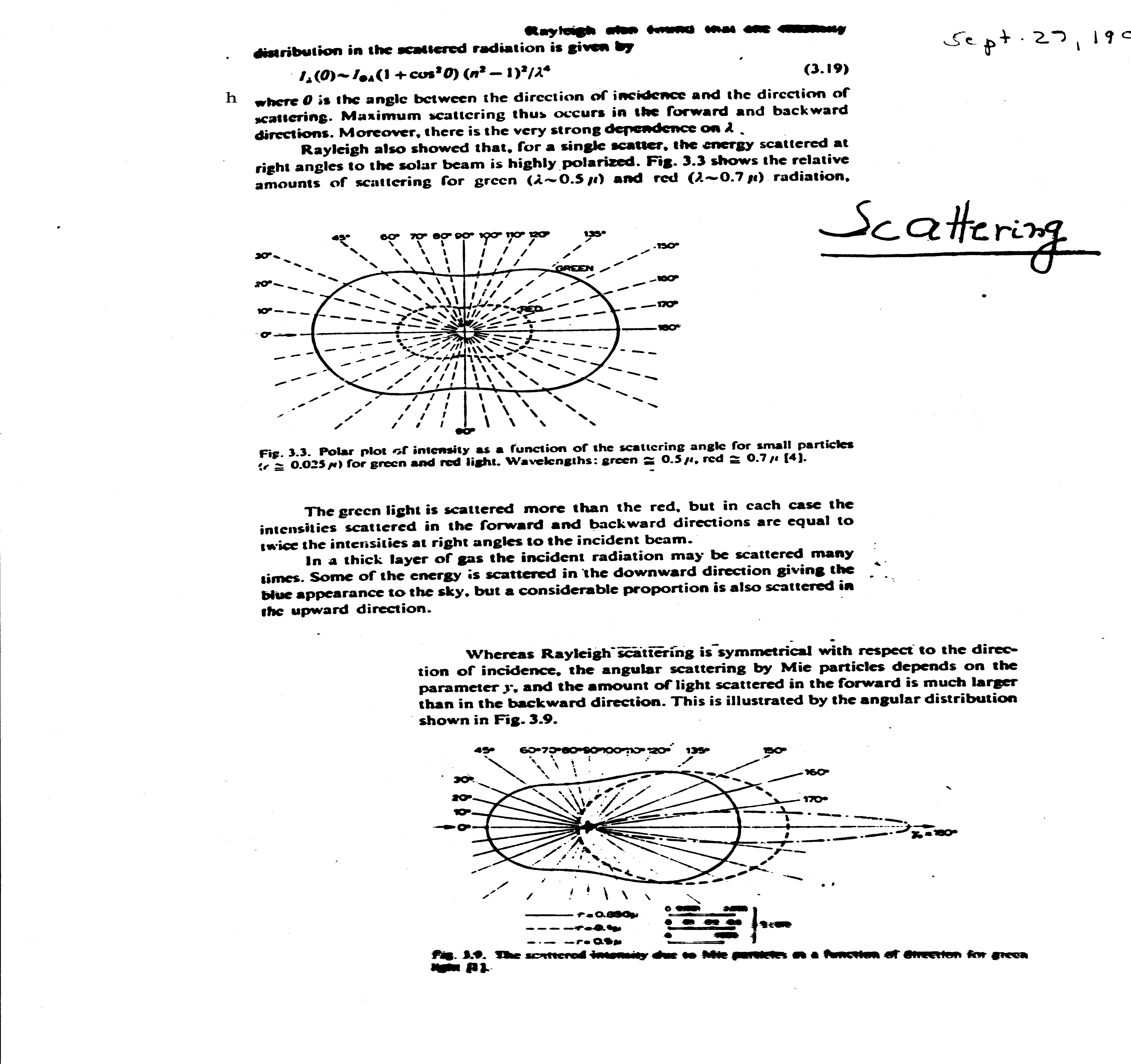 Rayleigh scattering is symmetrical with respect to the direction of incidence; the angular scattering by Mie particles - the amount of light scattered in the forward is much larger than in the backward direction .
For a more rigorous treatment of the concept of scattering read Hansen and Travis (1974) pages: 533-535.

For a more rigorous treatment of the concept of RAYLEIGH SCATTERING read Hansen and Travis (1974) pages 540-544.
The amount of Rayleigh scattering from a single particle can also be expressed as a cross section σ. For example, the major constituent of the atmosphere, nitrogen, has a Rayleigh cross section of 5.1×10−31 m2 at a wavelength of 0.532 µm (green light). This means that at atmospheric pressure, about a fraction 10−5 of light will be scattered for every meter of travel.
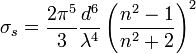 Refraction[edit]
refer to caption
Refraction of light at the interface between two media of different refractive indices, with n2 > n1. Since the phase velocity is lower in the second medium (v2 < v1), the angle of refraction θ2 is less than the angle of incidence θ1; that is, the ray in the higher-index medium is closer to the normal.
When light moves from one medium to another, it changes direction, i.e. it is refracted. If it moves from a medium with refractive index n1 to one with refractive index n2, with an incidence angle to the surface normal of θ1, the refraction angle θ2 can be calculated from Snell's law:[25]
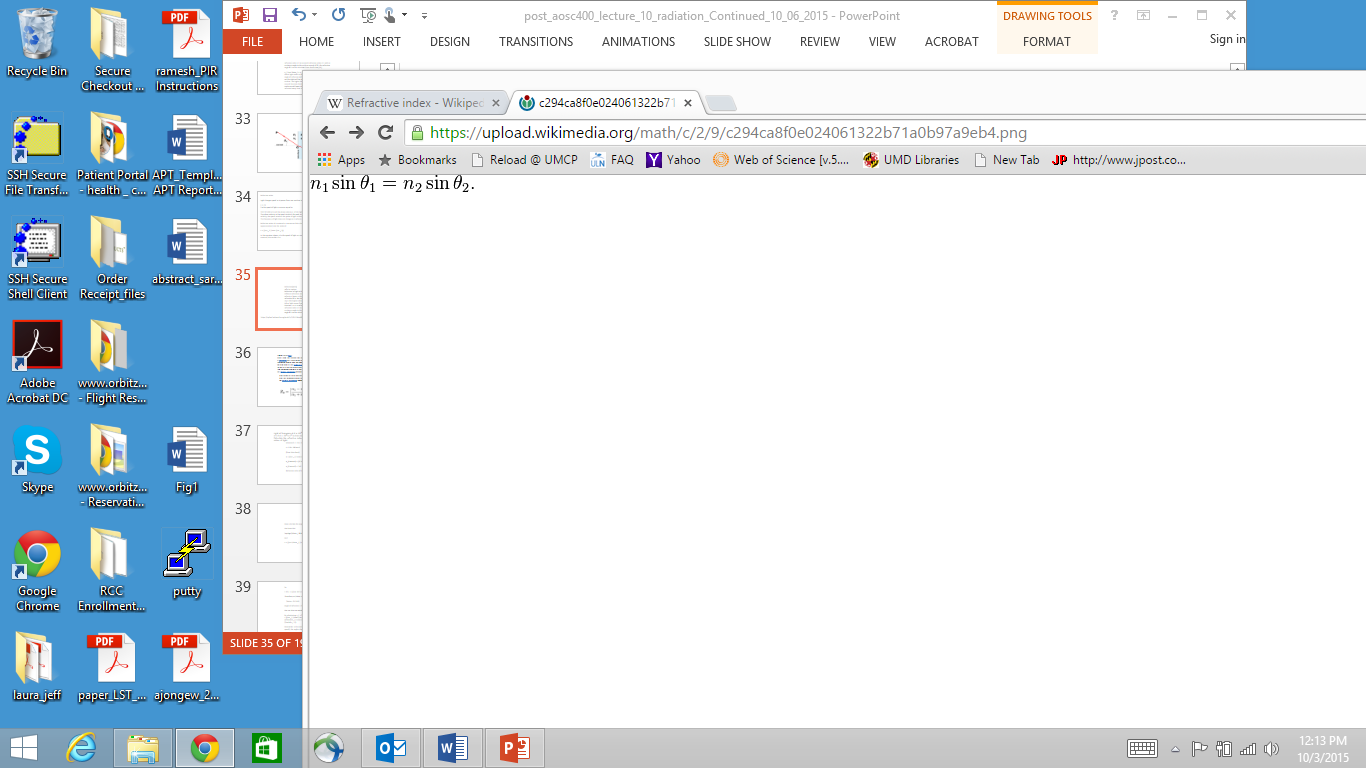 Reflectivity[edit]
Apart from the transmitted light there is also a reflected part. The reflection angle is equal to the incidence angle, and the amount of light that is reflected is determined by the reflectivity of the surface. The reflectivity can be calculated from the refractive index and the incidence angle with the Fresnel equations, which for normal incidence reduces to[26]:44
The reflectivity can be calculated from the refractive index and the incidence angle with the Fresnel equations, which for normal incidence reduces to
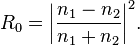 Aerosol Optical Depth (AOD)
AOD is a measure of the integrated columnar aerosol load and is an important parameter for evaluating aerosol-radiation interactions. 
AR4 described early attempts to retrieve AOD from satellites but did not provide estimates of temporal changes in tropospheric aerosol. Little high accuracy information on AOD changes exists prior to 1995.
49
Multi-decadal records  over Japan   indicate an AOD increase until the mid-1980s, followed by an AOD decrease until the late 1990s and almost constant AOD in the 2000s.  

Similar  multi-decadal trends have been observed for urban-industrial regions of Europe and North America  and were linked to successful measures to reduce sulphate emissions since the mid-1980s.
50
Aerosols
  A colloidal system in which the dispersed phase is composed of either solid or liquid particles, and in which the dispersion medium is a gas, usually, air. 

  There is no clear-cut upper limit to the size of particles comprising the dispersed phase.

  Haze, smoke, and some fogs and clouds may be regarded as aerosols.
Based on satellite and surface-based remote sensing it is very likely that AOD has decreased over Europe and the eastern USA since the mid 1990s and increased over eastern and southern Asia since 2000. 

In the 2000s dust-related AOD has been increasing over the Arabian Peninsula and decreasing over the North Atlantic Ocean. 

Aerosol trends over other regions are less strong or not significant during this period due to relative strong inter-annual variability. Overall, confidence in satellite based global average AOD trends is low.
Read Hansen and Travis (1974) pages 547-550.
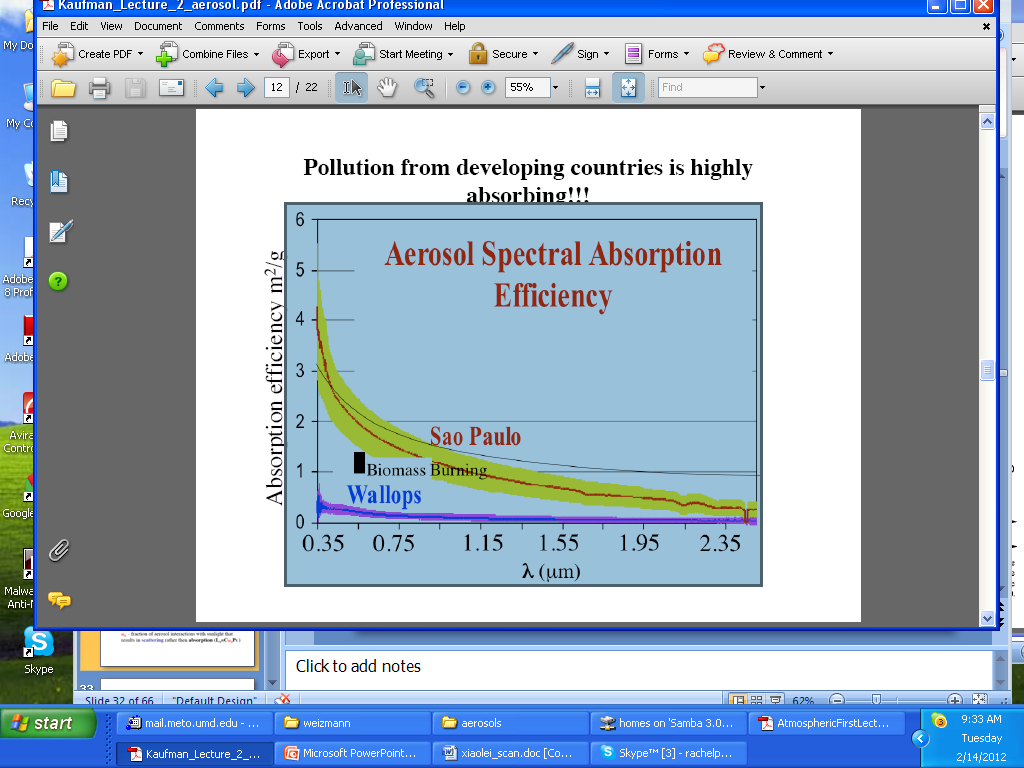 The Angström exponent is inversely related to the average size of the particles in the aerosol: the smaller the particles, the larger the exponent. Thus, Angström exponent is a useful quantity to assess the particle size of atmospheric aerosols or clouds, and the wavelength dependence of the aerosol/cloud optical properties.  
This exponent is now routinely estimated by analyzing radiation measurements acquired on Earth Observation platforms, such as AErosol RObotic NETwork (AERONET) and from MODIS. 
For the MODIS over land algorithm, the wavelengths 0.47 and 0.66 micron are used. For the ocean algorithm two Angstrom Exponents are computed, using: 0.55, 0.86 micron and 0.86, 2.13 micron.
Angstrom exponent during dust outbreak in Africa. Large dop around Jan 30, 2000, start of outbreak
Ref. # 4, pp.20-21 (atmospheric aerosols)Relevant articles (not required reading)
Holben, B. N., D. Tanre, A.Smirnov, T. F. Eck, I.Slutsker, N. Abuhassan, W. W. Newcomb, J. Schafer, B. Chatenet, F. Lavenue, Y. J. Kaufman, J. Vande Castle, A. Setzer, B. Markham, D. Clark, R. Frouin, R. Halthore, A. Karnieli, N. T. O'Neill, C. Pietras, R. T. Pinker, K. Voss, and G. Zibordi, 2001: An emerging ground-based aerosol climatology: Aerosol Optical Depth from AERONET, J. Geophys. Res., 106, 12 067-12 097. 
Dubovik, O. and M. D. King, 2000: A flexible inversion algorithm for retrieval of aerosol optical properties from Sun and sky radiance measurements," J. Geophys. Res., 105, 20 673-20 696. 
Dubovik, O., A. Smirnov, B. N. Holben, M. D. King, Y.J. Kaufman, T. F. Eck, and I. Slutsker, 2000: Accuracy assessments of aerosol optical properties retrieved from AERONET sun and sky-radiance measurements, J. Geophys. Res., 105, 9791-9806. 
Eck, T. F., B. N. Holben, A. Sinyuk, R. T. Pinker, P. Goloub, H. Chen, B. Chatenet, Z. Li, R. P. Singh, S. N. Tripathi, J. S. Reid, D. M. Giles, O. Dubovik, N. T. O’Neill, A. mlSmirnov, P. Wang, and X. Xia, 2010. Climatological aspects of the optical properties of fine/coarse mode aerosol mixtures. Journal of Geophysical Research-Atmospheres, 115, Article Number: D19205.
Aerosol Optical Depth –the Linke/Angstrom FormulationObservational methods to determine the dust loading of the atmosphere were developed during the 1920s by Linke and Ångstrom. In essence, the aerosol total optical depth, some times referred to as turbidity, is derived from spectrally dependent direct flux density observations on the ground. Wavelengths in the visible normally are employed where there is practically no water vapor absorption, and ozone absorption is at a minimum.
Angström exponent Is the name of the exponent in the formula that is usually used to describe the dependency of the aerosol optical thickness, or aerosol extinction coefficient on wavelength.Depending on particle size distribution, the spectral dependence of the aerosol optical thickness is given approximately by:
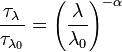 where τλ is the optical thickness at wavelength λ, and τλ0 is the optical thickness at the reference wavelength λ0. In principle, if the optical thickness at one wavelength and the Angström exponent are known, the optical thickness can be computed at a different wavelength.
In practice, measurements are made of the optical thickness of an aerosol layer at two different wavelengths, and the Angström exponent is estimated from these measurements using this formula. The aerosol optical thickness can then be derived at all other wavelengths, within the range of validity of this formula.
For measurements of optical thickness τλ1 and τλ2 and taken at two different wavelengths λ1, and λ2  respectively, the Angström exponent is given by
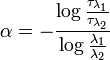 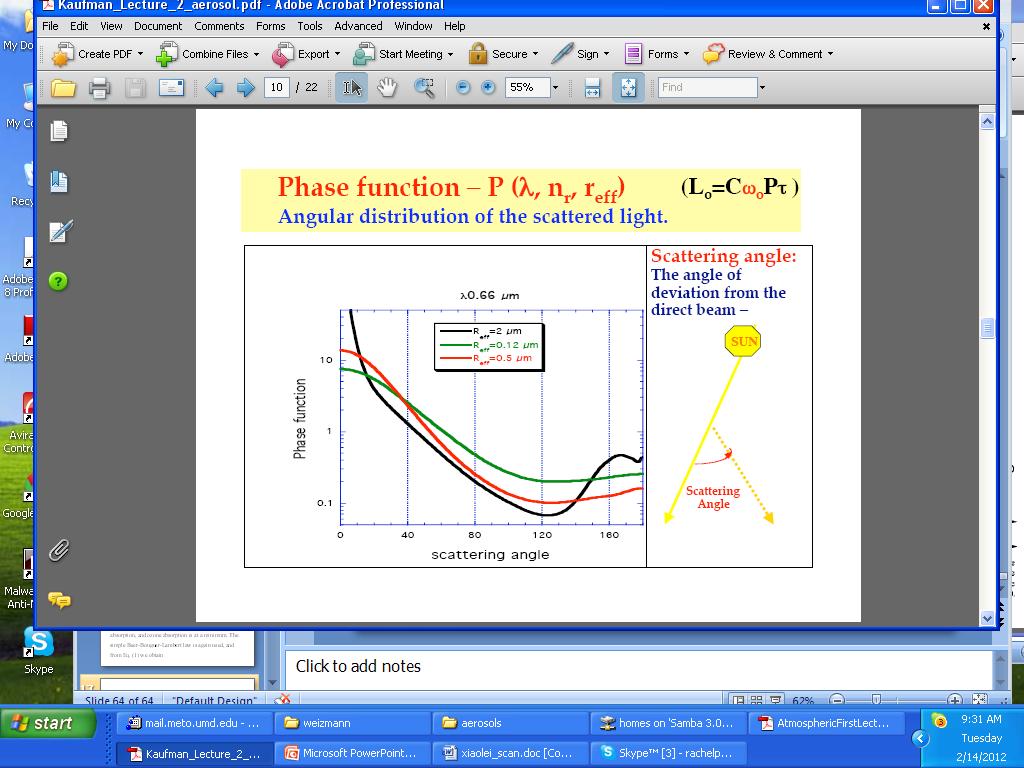 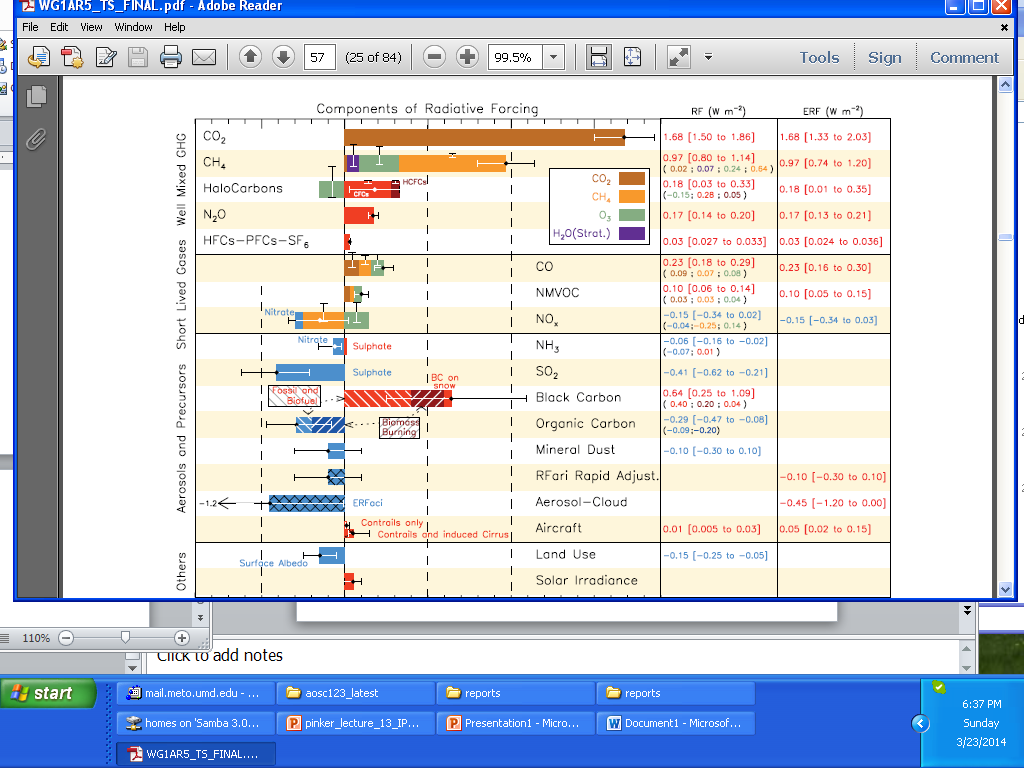